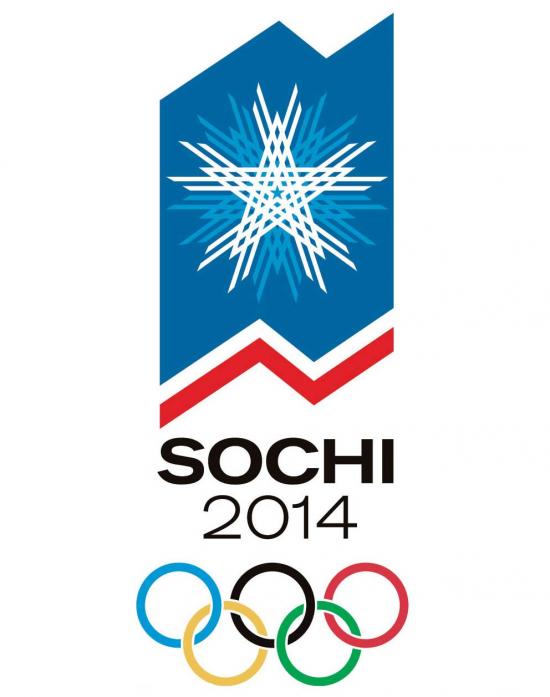 XXII Олимпийские зимние игры
Эмблема - логотип
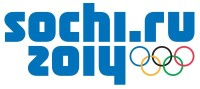 Талисманы олимпиады
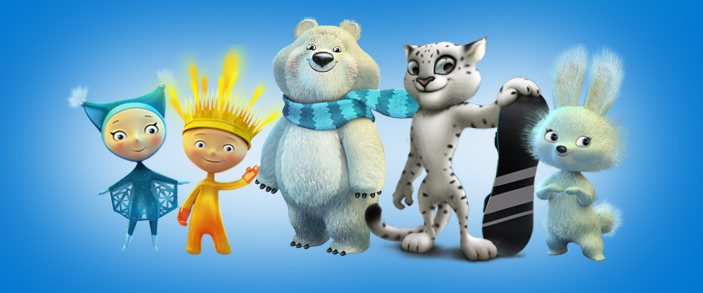 слоган  олимпиады
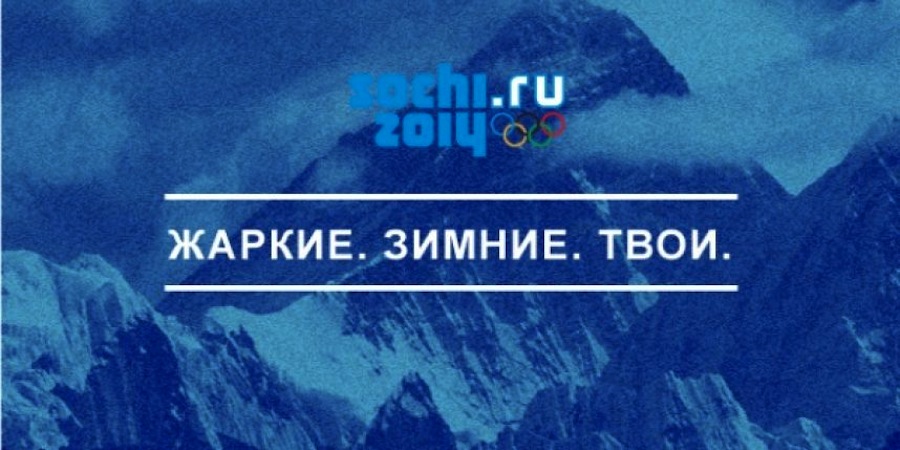 Эстафета Олимпийского огня
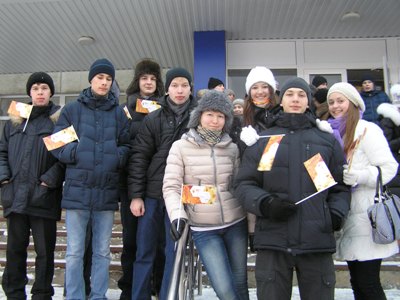 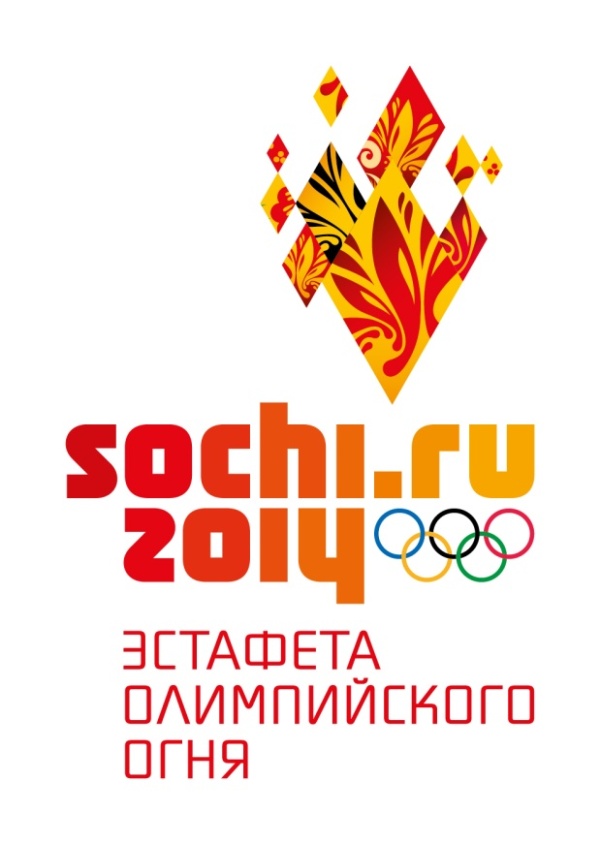 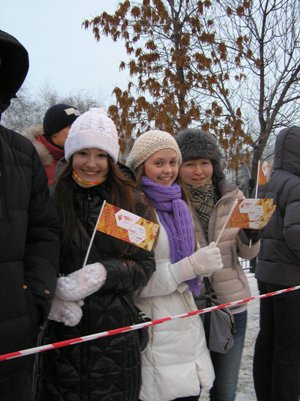 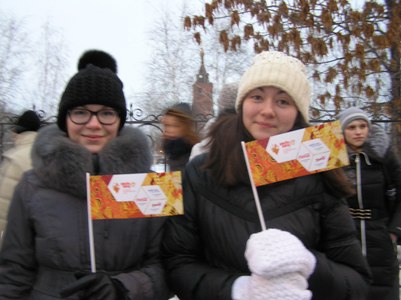 Страны - участницы
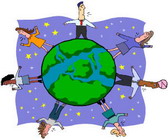 В олимпиаде  участвуют  представители  88 стран.
соревнования
Пятнадцать зимних спортивных дисциплин, объединённых в семь олимпийских видов спорта.
Сюда входят три коньковых вида, шесть лыжных видов, два вида бобслея, а также четыре отдельных вида спорта. Всего разыгрывается 98 комплектов медалей.
6 новых соревнований:
•	прыжки с трамплина (женщины),
•	командные соревнования в фигурном катании,
•	эстафета в санном спорте,
•	хафпайп во фристайле (мужчины и женщины),
•	смешанная эстафета в биатлоне.
3 новые дисциплины:
•	слоупстайл во фристайле (мужчины и женщины),
•	слоупстайл в сноуборде (мужчины и женщины),
•	командный параллельный слалом в сноуборде (мужчины и женщины).
Медали
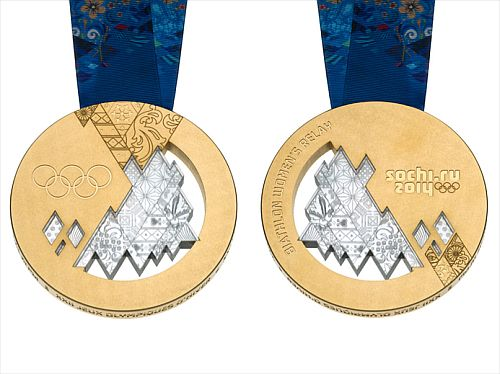 Монеты и банкноты
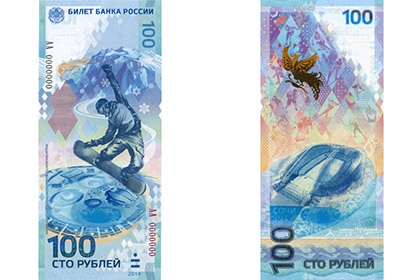 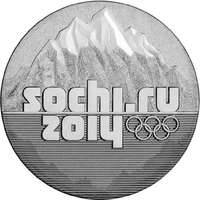 25 рублевая монета
Церемония открытия
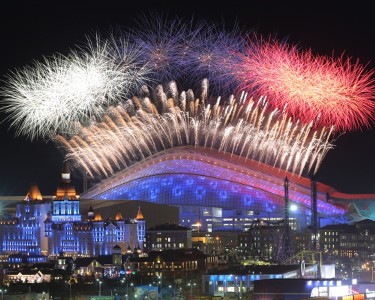 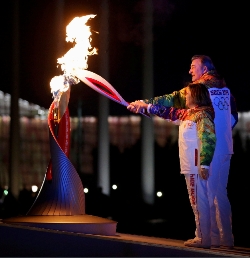